ছাগলনাইয়া সরকারি পাইলট উচ্চ বিদ্যালয়-ফেনী                              
                                    অনলাইন ক্লাস
শ্রেণিঃ-৯ম-১০ম
বিষয়-বিজ্ঞান, ২য় অধ্যায়(১)
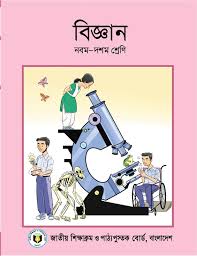 ছাগলনাইয়া সরকারি পাইলট উচ্চ বিদ্যালয়-ফেনী                              
                                    অনলাইন ক্লাস
সম্পাদনায়ঃ
এ,কে,এম,হায়দার
সহকারী শিক্ষক
ছাগলনাইয়া সরকারি পাইলট উচ্চ বিদ্যালয়
ছাগলনাইয়া,ফেনী
শিখনফলঃ
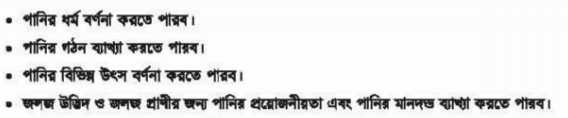 ছাগলনাইয়া সরকারি পাইলট উচ্চ বিদ্যালয়-ফেনী                              
                                    অনলাইন ক্লাস
-
পানি(Water)
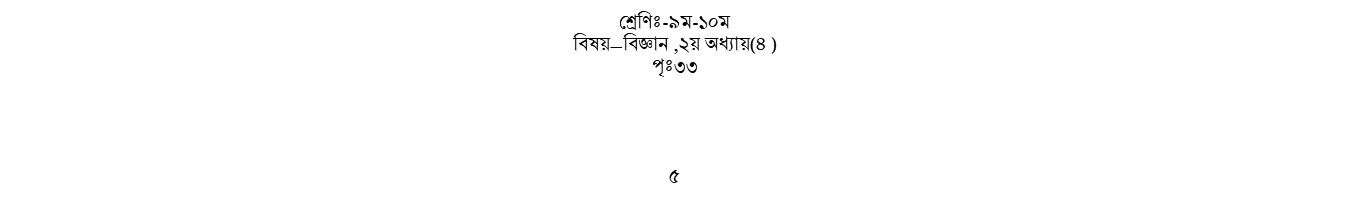 মূল্যায়ন
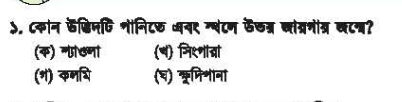 বাড়ির কাজঃ
জলজ উদ্ভিদ ও প্রাণির জন্য পানির প্রয়োজনীয়তা ব্যখ্যা কর।
ছাগলনাইয়া সরকারি পাইলট উচ্চ বিদ্যালয়-ফেনী                              
                                    অনলাইন ক্লাস
সকলকে ধন্যবাদ
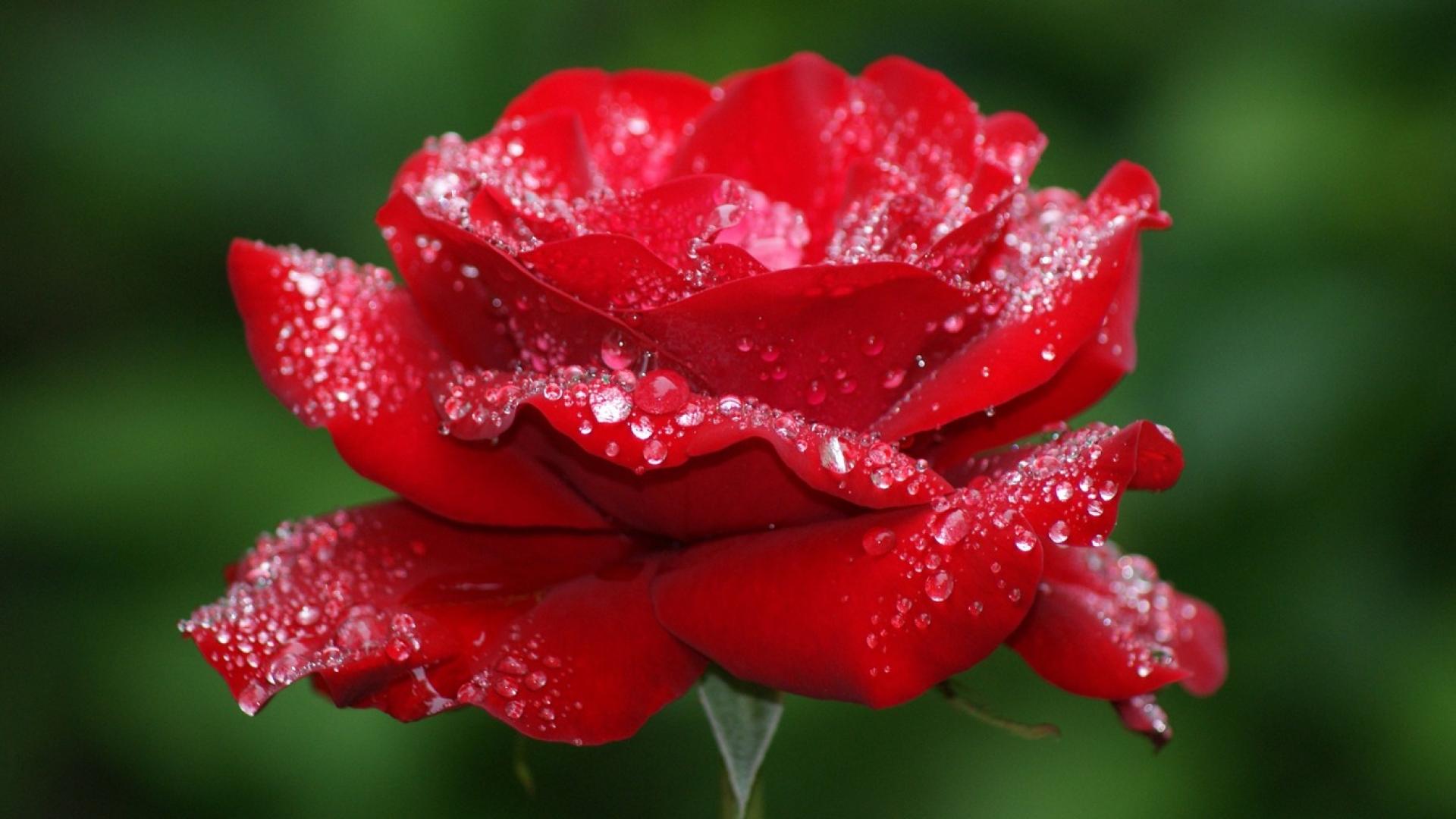